Restart a Windows Service
Using BMC Helix Intelligent Automation and TrueSight Orchestration
Sayan Banerjee
Solution Engineering Architect Lead (SEAL) Team
Ipsita Priyadarshini (Consulting Services/PS Team)
April 20th    2023
Version 1.0
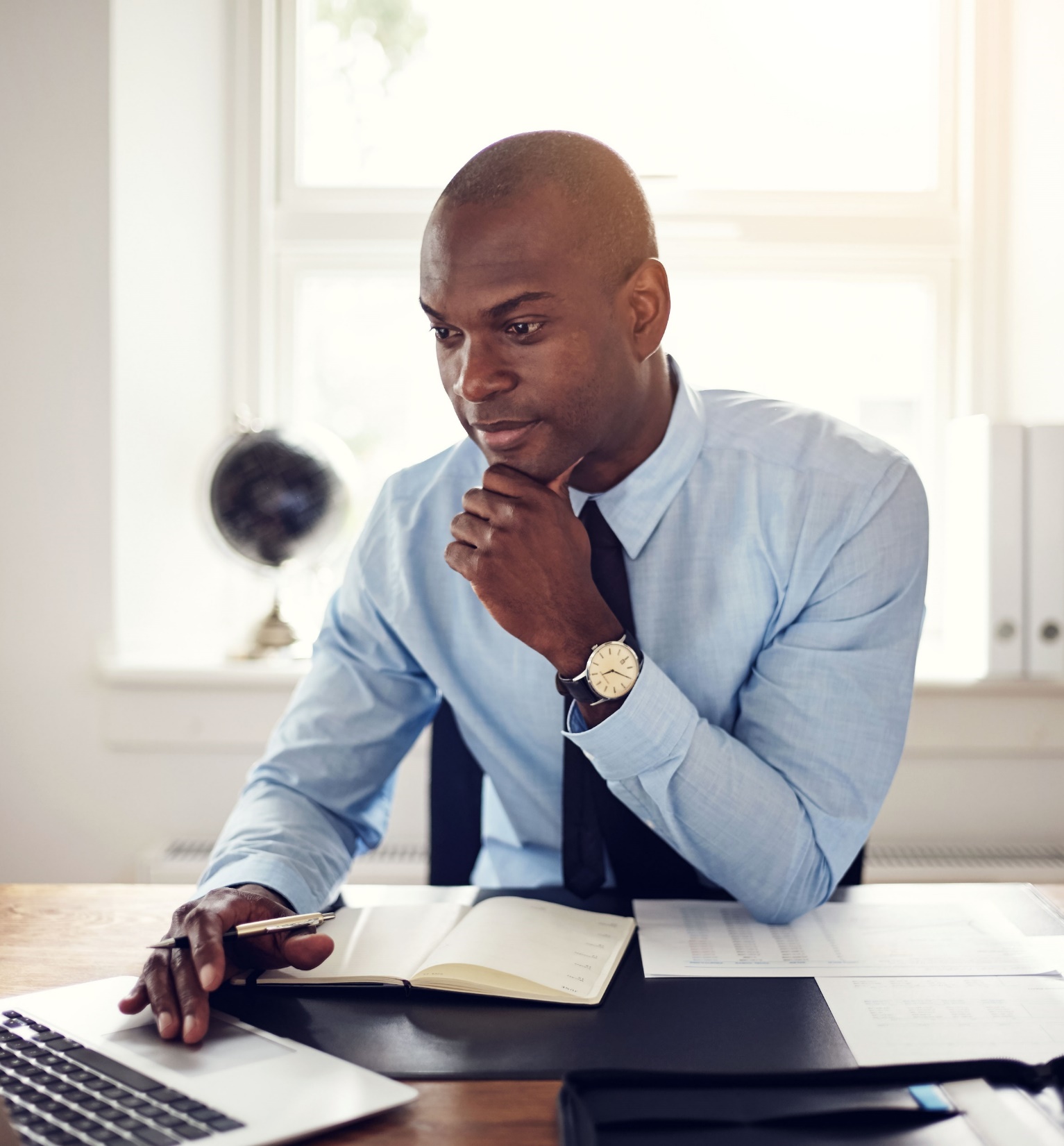 Agenda
Overview
Use Case
TSO EO Runbook Configuration
Intelligent Automation Configuration
End-to-End use case
References
© Copyright 2021 BMC Software, Inc.
© Copyright 2023 BMC Software, Inc.
PATROL® Agent TSOM and BHOM
Overview
This presentation gives a holistic view of the Windows Service Restart Use Case demonstration

Modules and Adapters to enable at TSO end

Steps to configure the Intelligent Automation Policy 

This is a preview of the Detailed Video Recording of the Use Case
© Copyright 2023 BMC Software, Inc.
PATROL® Agent TSOM and BHOM
Use Case
When a Windows Service down alert comes in BHOM, the service is restarted automatically using Intelligent Automation. 
 In this use case we are using TSO as the automation tool with Intelligent Automation.
 OOTB TSO Event Orchestration Runbook adapters and modules are used. 
 The Intelligent Automation Policy triggers the TSO workflow to remotely restart the Windows service.
The Windows service gets restarted successfully and the event is closed in BHOM.
 For the purpose of this Use Case, we are restarting the Print Spooler service on a Windows Server.
© Copyright 2023 BMC Software, Inc.
PATROL® Agent TSOM and BHOM
TSO EO Runbook Configuration - 1
Adapters – 
	Screenshot shows the Adapters needed for this Use Case
Reference - https://docs.bmc.com/docs/TruesightOrchestrationContent/231/installing-the-event-orchestration-runbook-1192637229.html
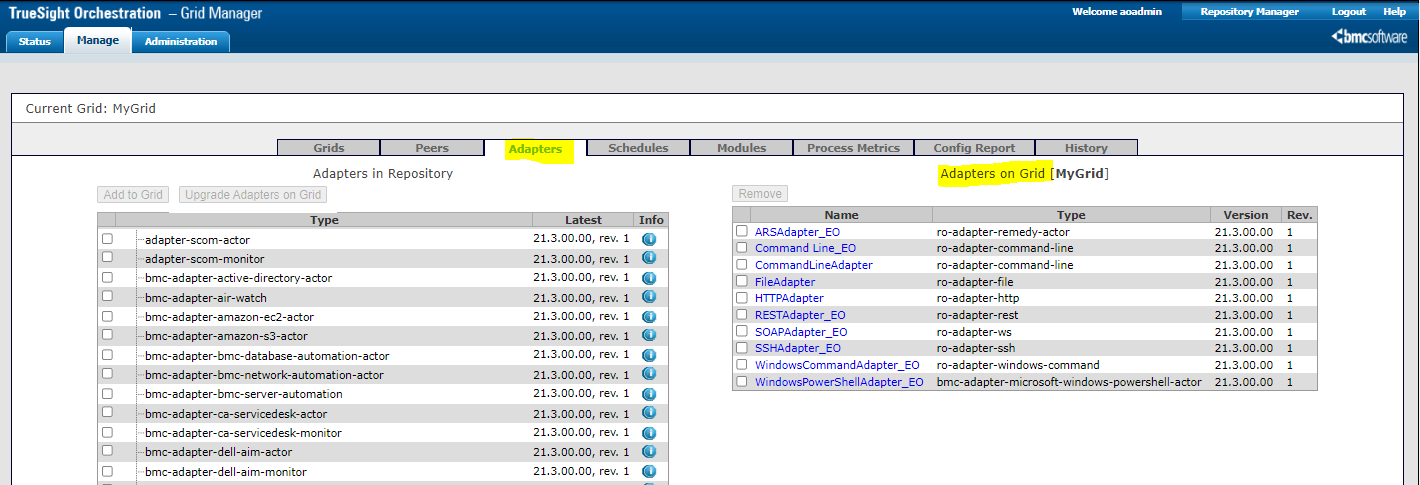 © Copyright 2023 BMC Software, Inc.
PATROL® Agent TSOM and BHOM
TSO EO Runbook Configuration - 2
Modules – 
 	Screenshot shows the Modules which should be activated for this Use Case
Reference - https://docs.bmc.com/docs/TruesightOrchestrationContent/231/installing-the-event-orchestration-runbook-1192637229.html
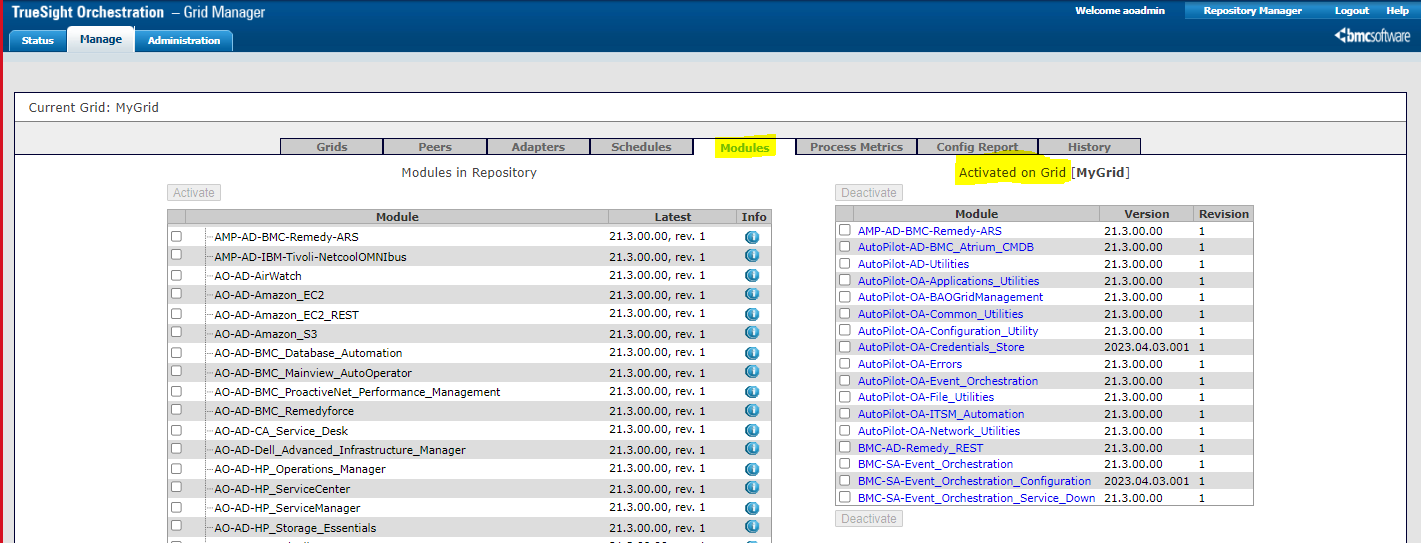 © Copyright 2023 BMC Software, Inc.
TSO EO Runbook Configuration - 3
PATROL® Agent TSOM and BHOM
Event Orchestration Module configuration – Specific to BMC Helix Monitor
	Please make respective changes for the highlighted attributes
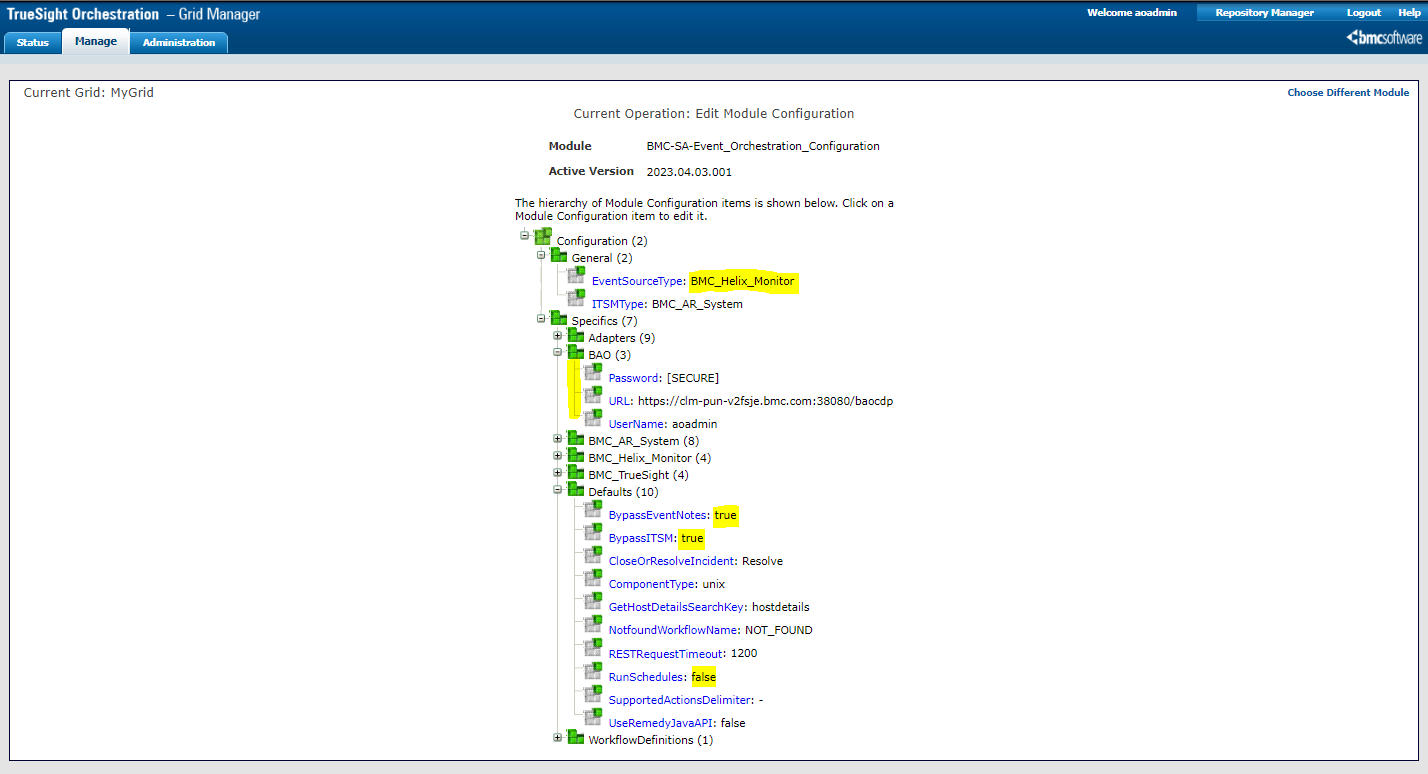 © Copyright 2023 BMC Software, Inc.
PATROL® Agent TSOM and BHOM
TSO EO Runbook Configuration - 4
Credential Store module configuration – Should have the correct windows credentials
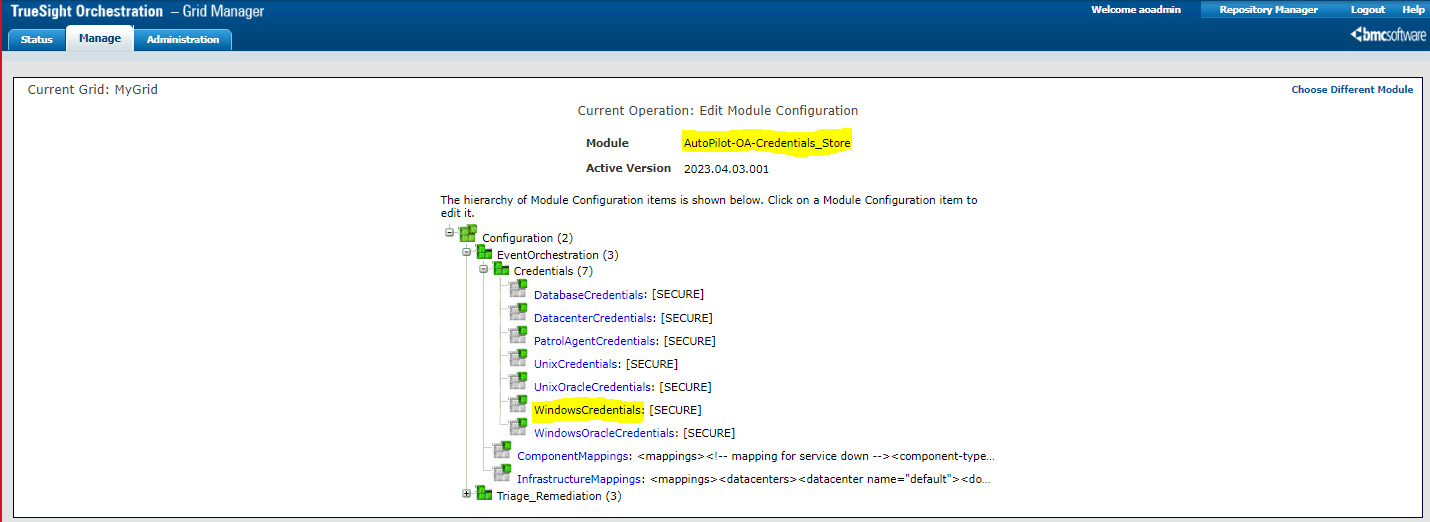 © Copyright 2023 BMC Software, Inc.
PATROL® Agent TSOM and BHOM
Intelligent Automation – TSO Connector
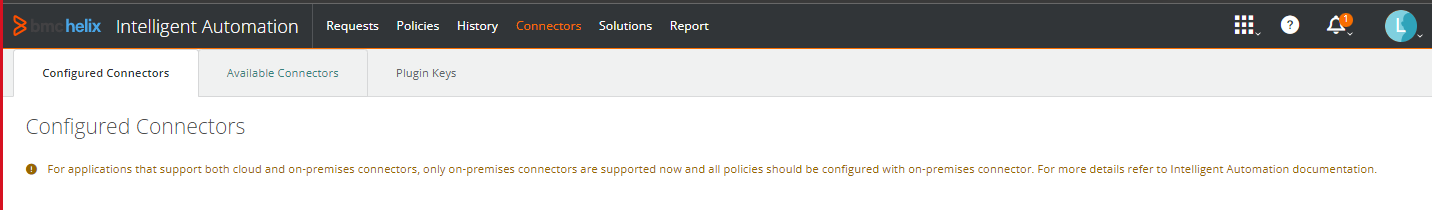 Screenshot shows the Intelligent Automation (IA)  Connector which needs to be configured from the IA console – Connectors Tab
© Copyright 2023 BMC Software, Inc.
PATROL® Agent TSOM and BHOM
Intelligent Automation – Policy Configuration 1
© Copyright 2023 BMC Software, Inc.
PATROL® Agent TSOM and BHOM
Intelligent Automation – Policy Configuration 2
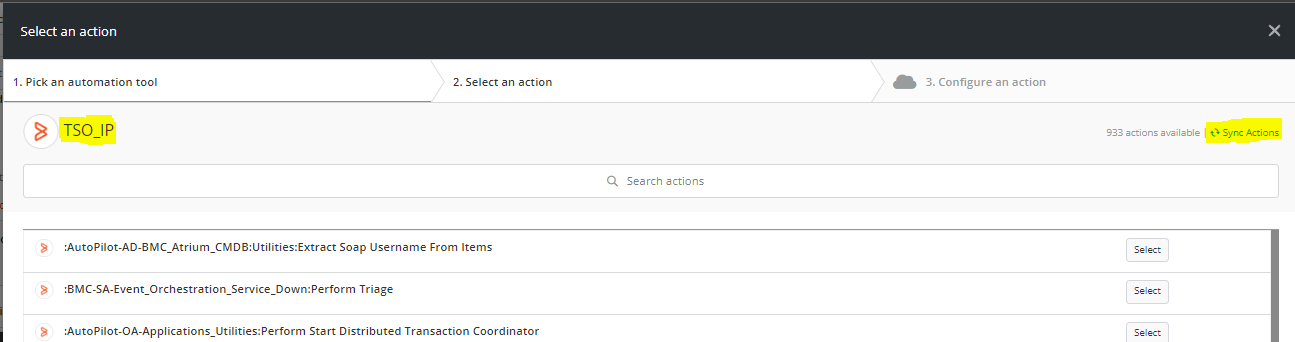 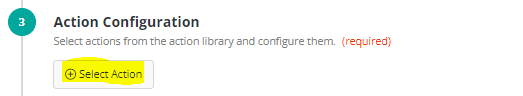 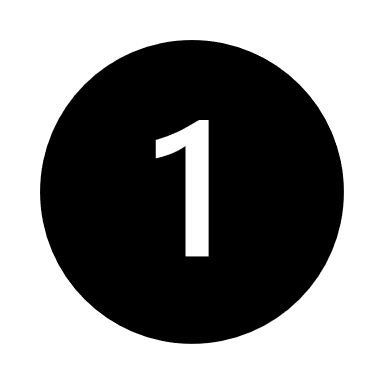 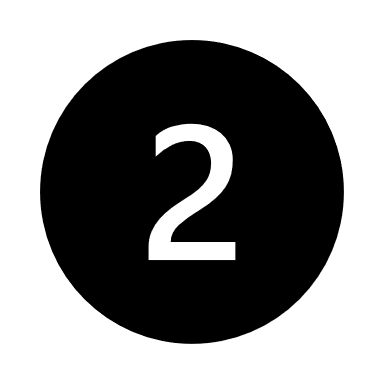 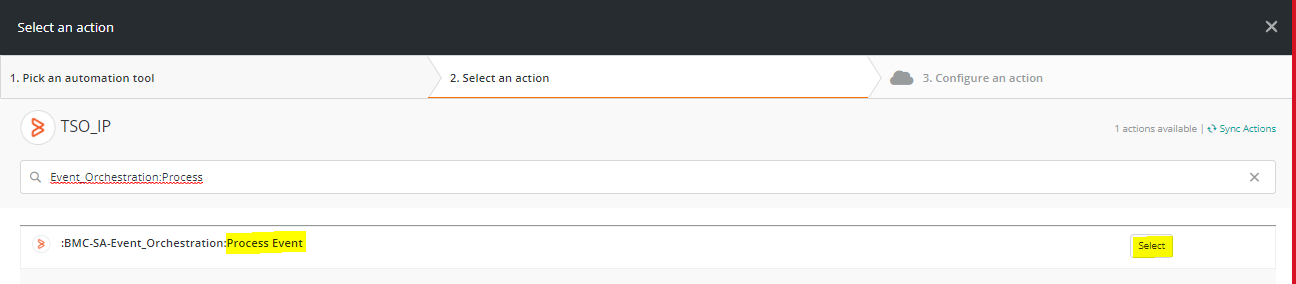 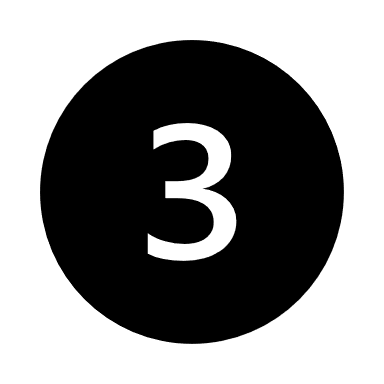 © Copyright 2023 BMC Software, Inc.
PATROL® Agent TSOM and BHOM
Intelligent Automation – Policy Configuration 3
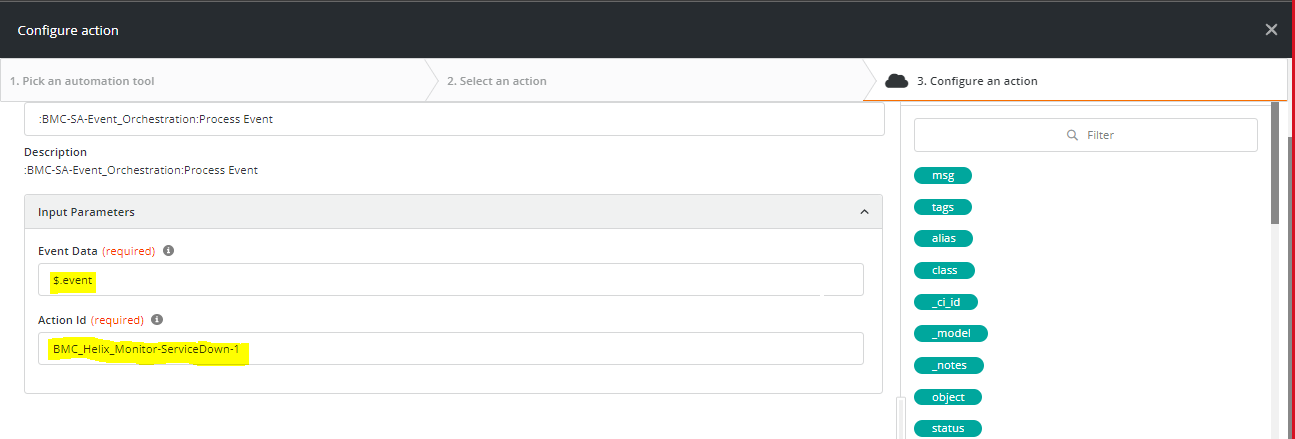 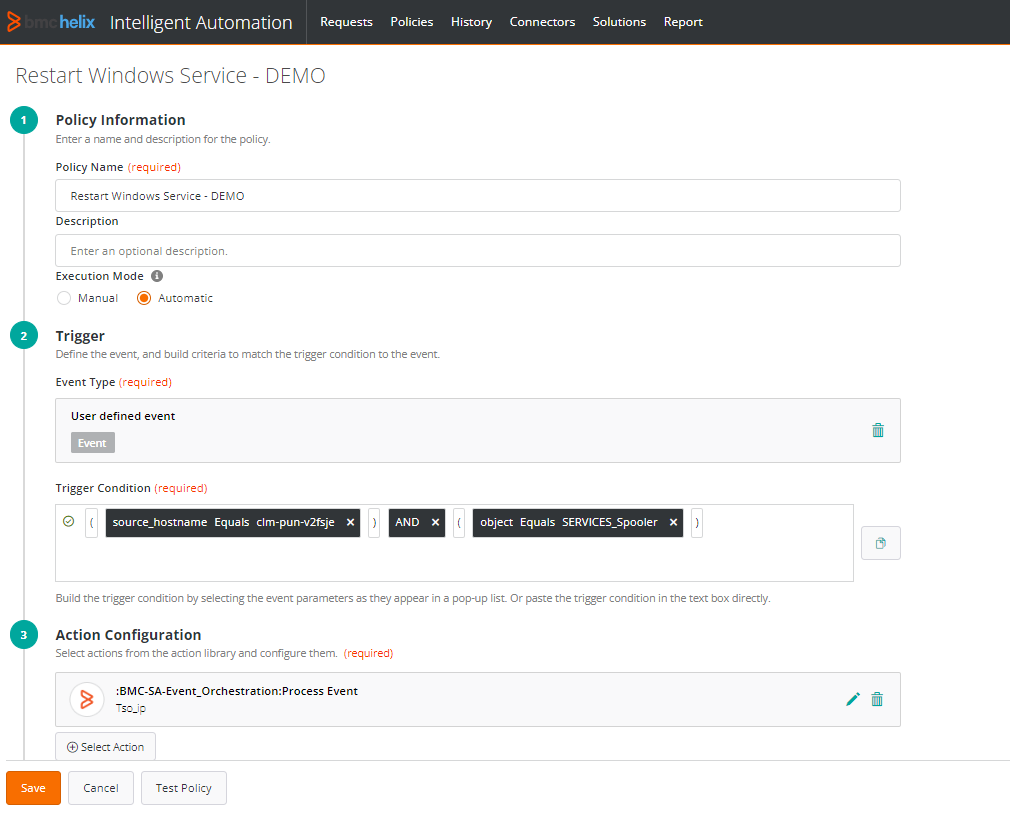 © Copyright 2023 BMC Software, Inc.
PATROL® Agent TSOM and BHOM
End-to-End Use Case
Print Spooler service goes down on a Windows Server.
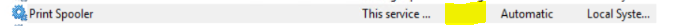 Event raised at BHOM. In parallel Intelligent Automation Policy triggers (DEMO)
IA Policy executed successfully.
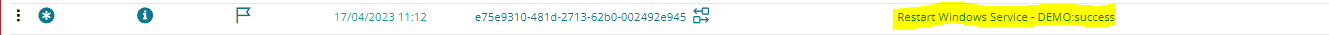 Print Spooler service restarted automatically on the Windows Server and the event got closed in BHOM
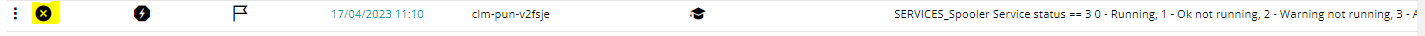 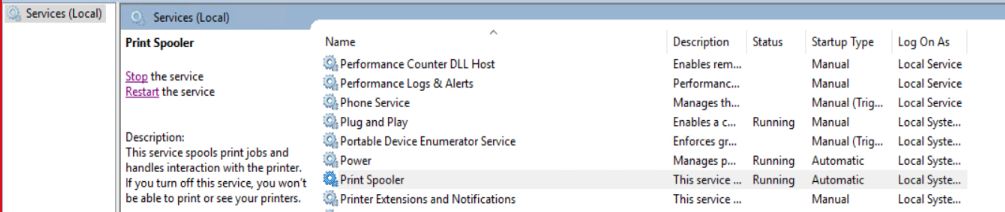 © Copyright 2023 BMC Software, Inc.
PATROL® Agent TSOM and BHOM
Intelligent Automation – Policy Execution History
Shows successful execution of IA policy in restarting the service
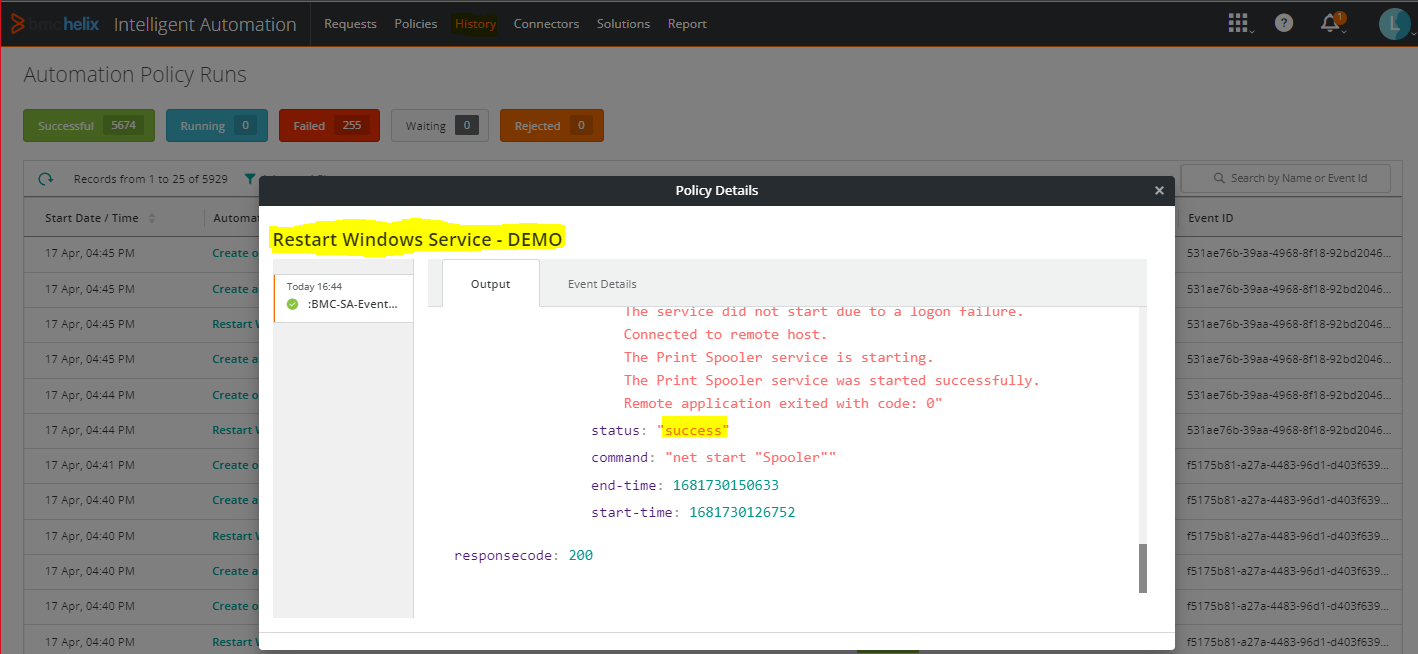 © Copyright 2023 BMC Software, Inc.
References
BMC Helix Operations Management deployment for On-Prem
https://docs.bmc.com/docs/itomdeploy23102/home-1197511539.html 

BMC Education
https://www.bmc.com/education/training-and-certification.html

BMC Helix Operations Management
https://docs.bmc.com/docs/helixoperationsmanagement/232/home-1195093435.html 

BMC Helix AIOps
https://docs.bmc.com/docs/helixaiops/231/home-1161784950.html 

BMC Patrol Agent 23.1 for BHOM
https://docs.bmc.com/docs/display/PABHOM231/Migrating+PATROL+Agents 

Udemy & Linux Foundation Certified Kubernetes Administrator
https://www.udemy.com/course/certified-kubernetes-administrator-with-practice-tests
https://training.linuxfoundation.org/certification/certified-kubernetes-administrator-cka/
© Copyright 2023 BMC Software, Inc.
DEMO